ỦY BAN NHÂN DÂN QUẬN GÒ VẤP
PHÒNG GIÁO DỤC VÀ ĐÀO TẠO
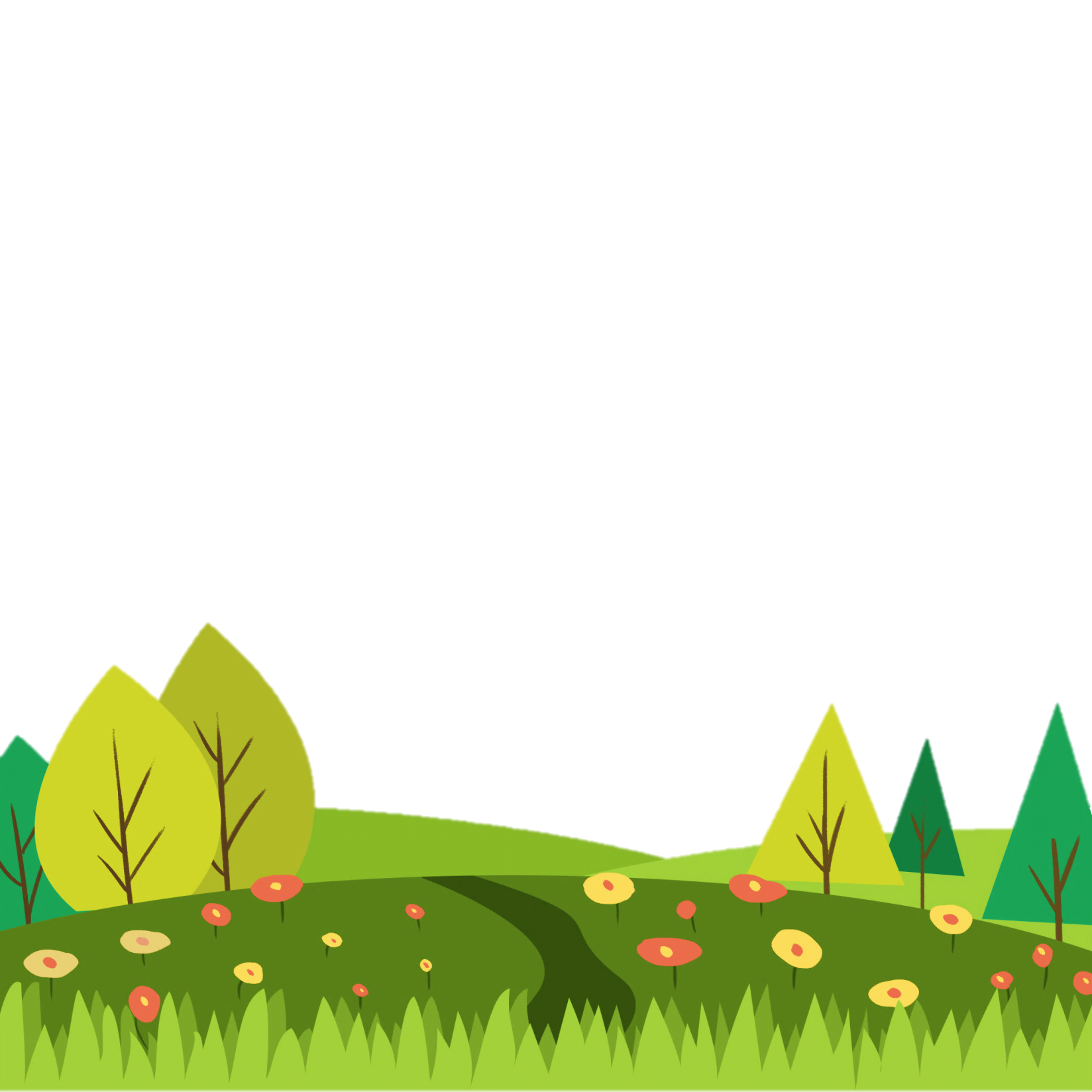 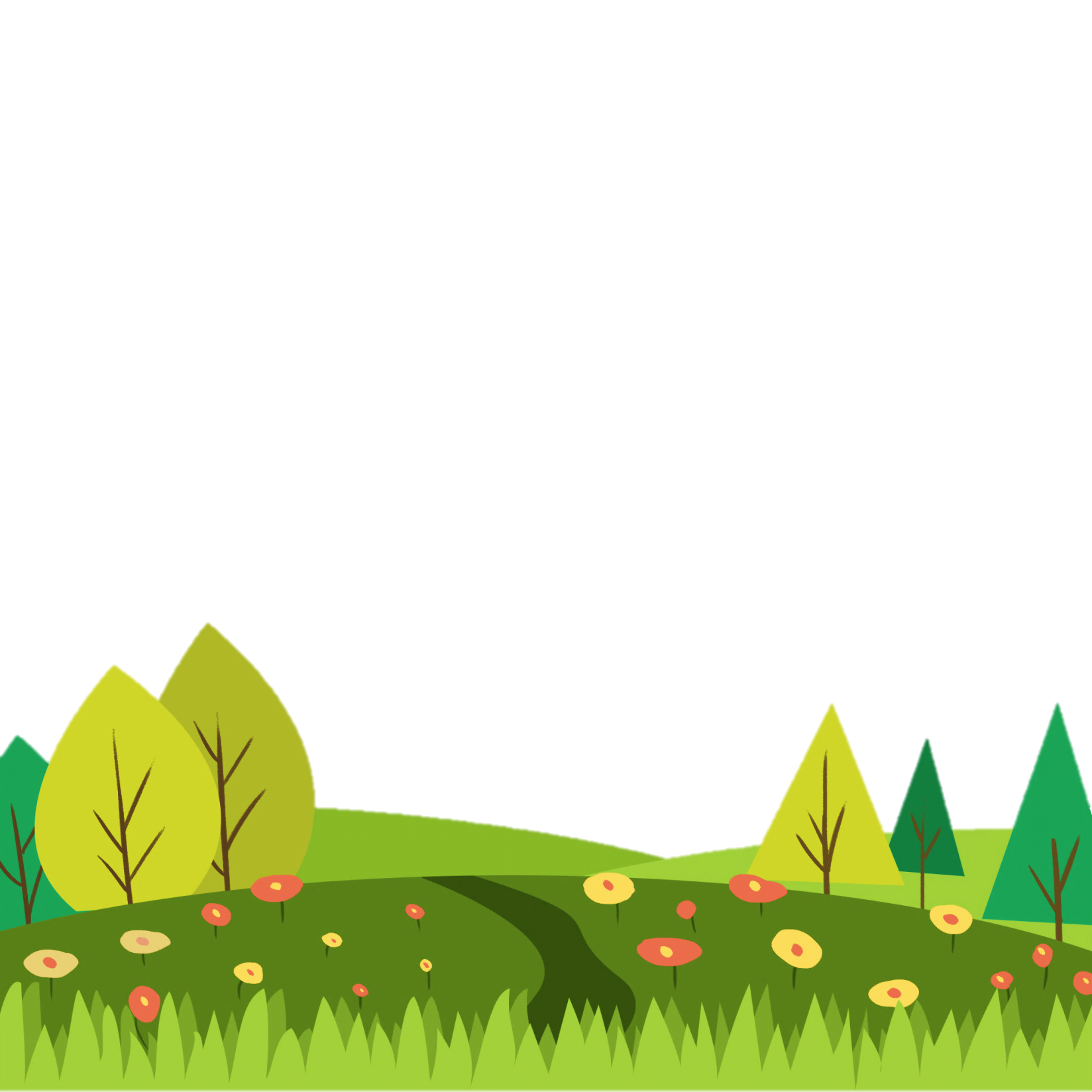 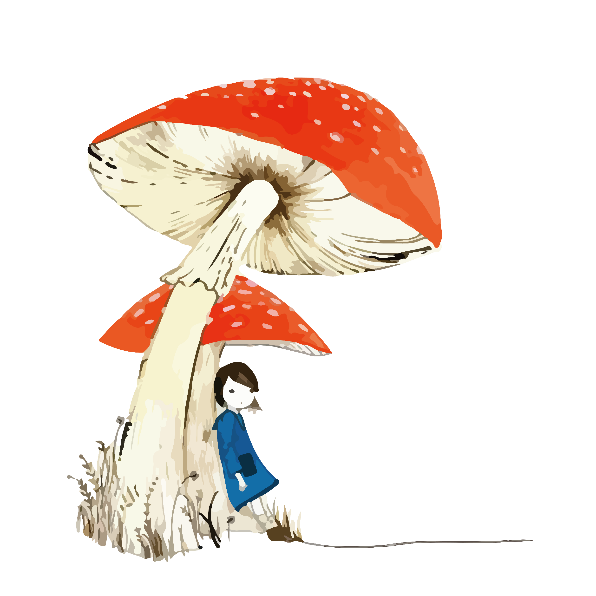 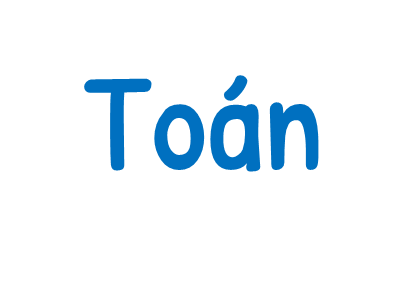 Tiết 2
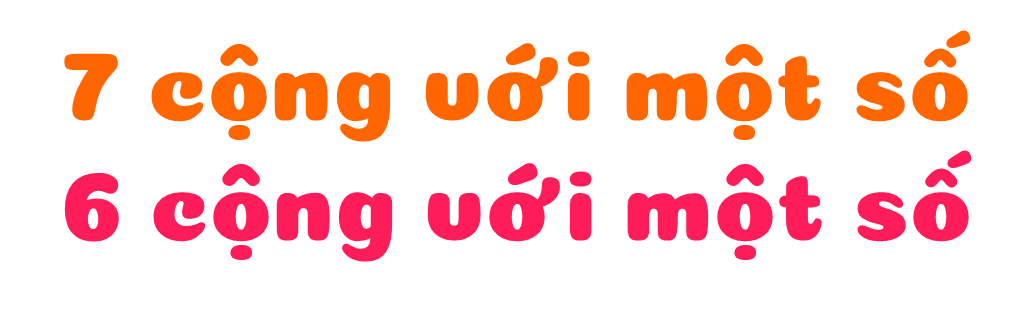 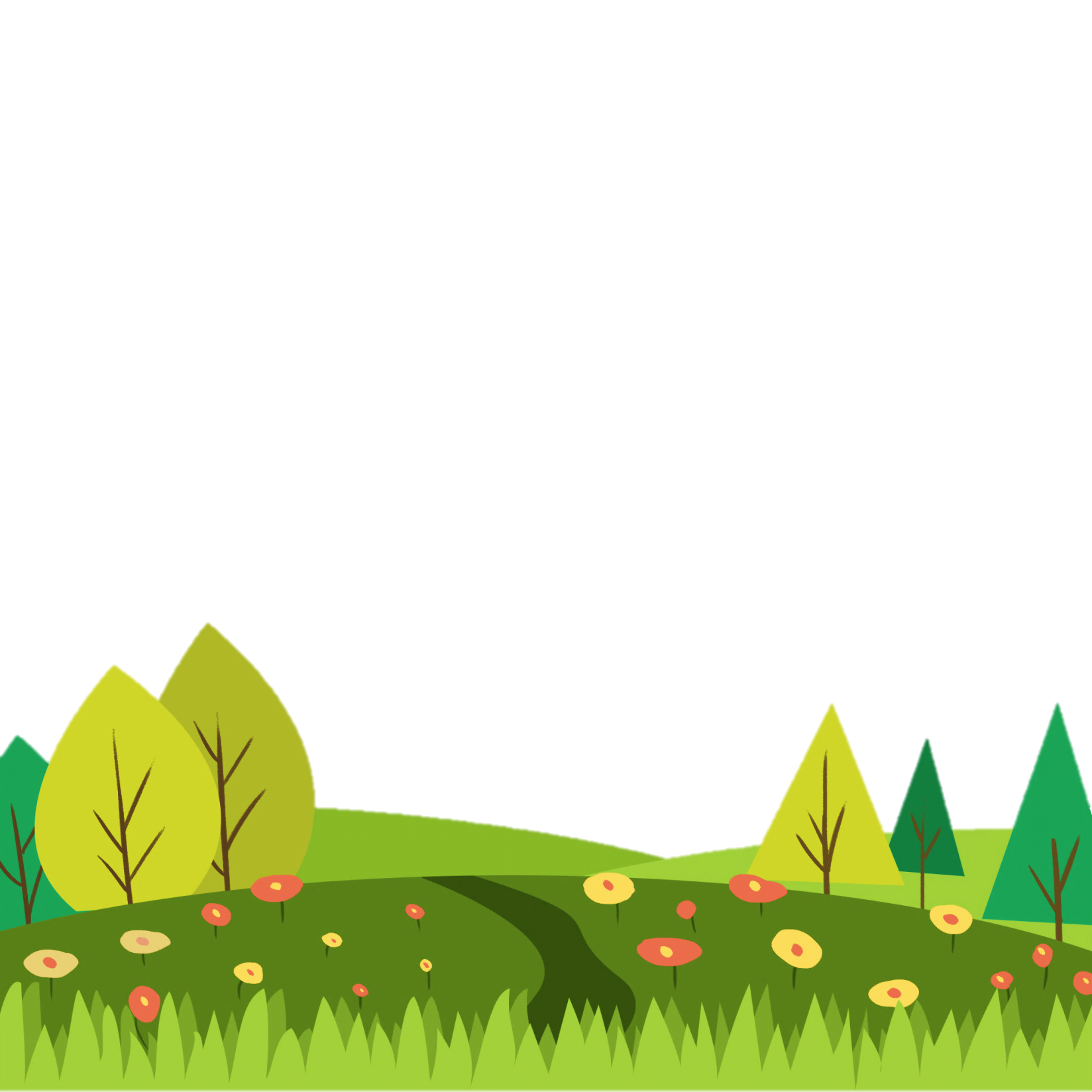 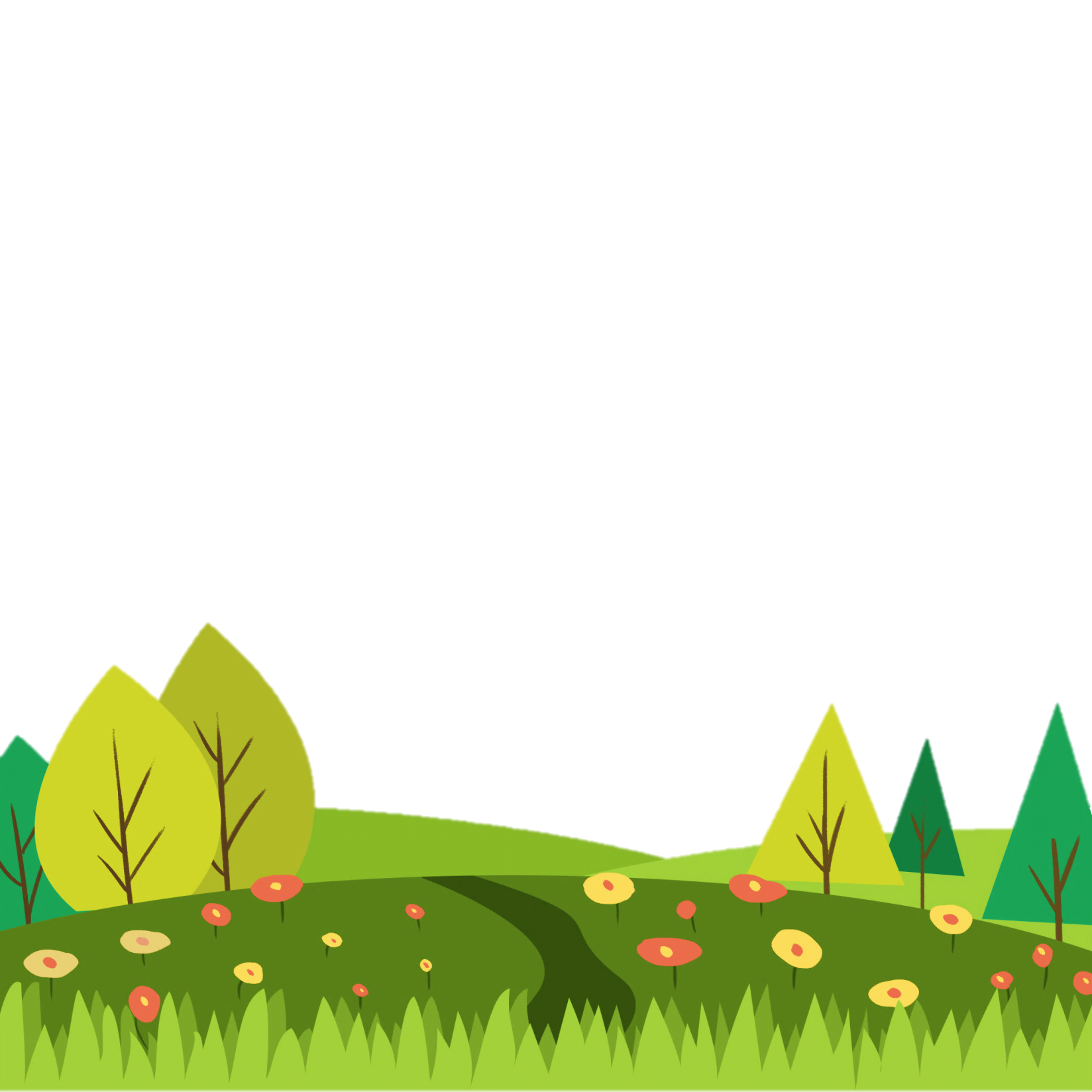 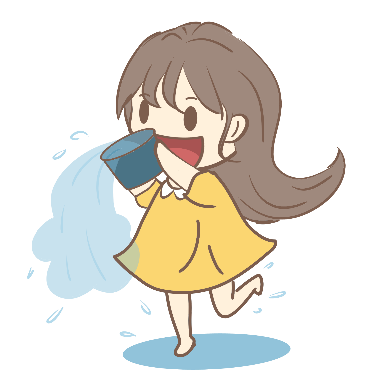 Nhắc lại kiến thức
Giống: Gộp cho đủ chục rồi cộng với số còn lại.
Khác: Tách 3 ở số sau – Tách 4 ở số sau.
7 cộng với một số và 6 cộng với một số có gì giống và khác nhau?
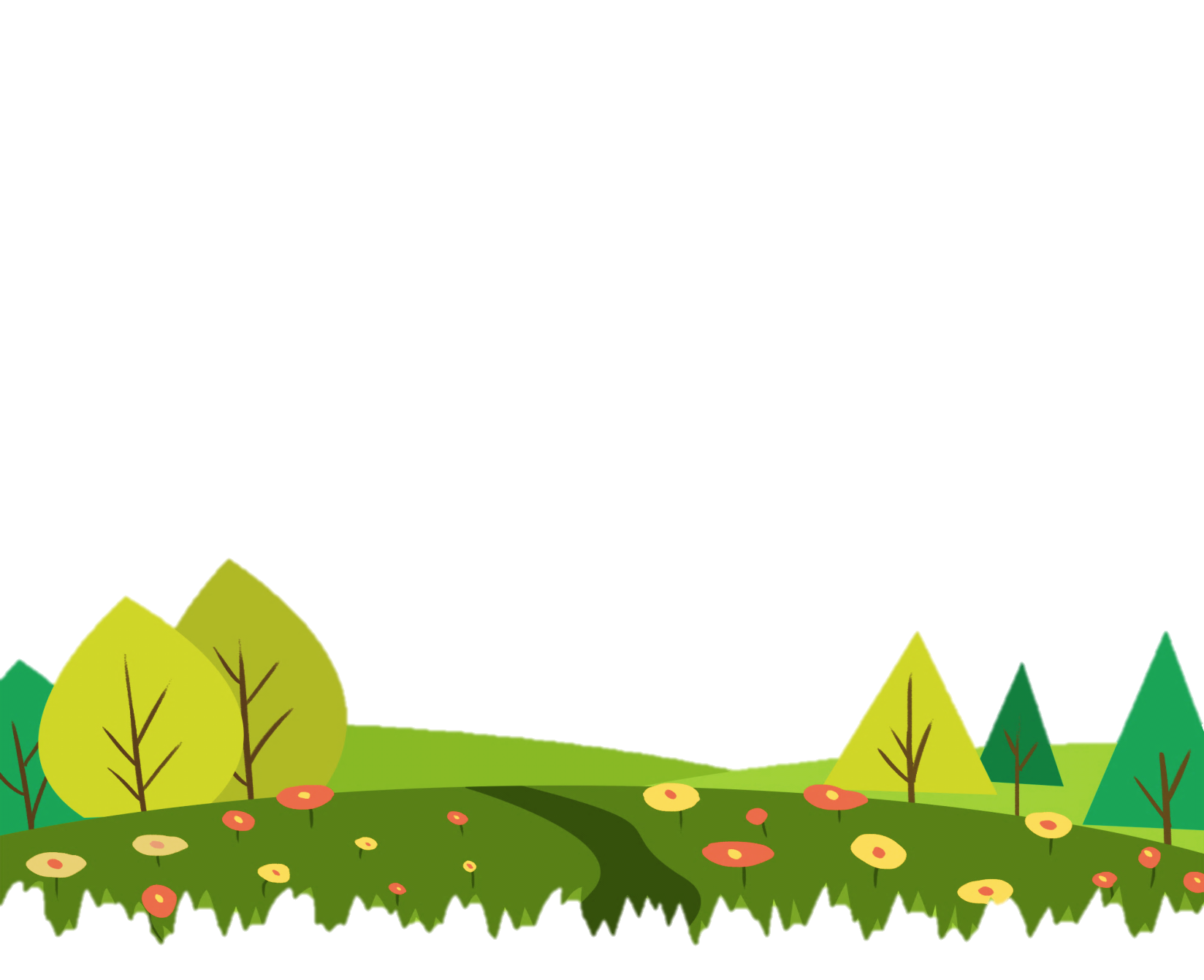 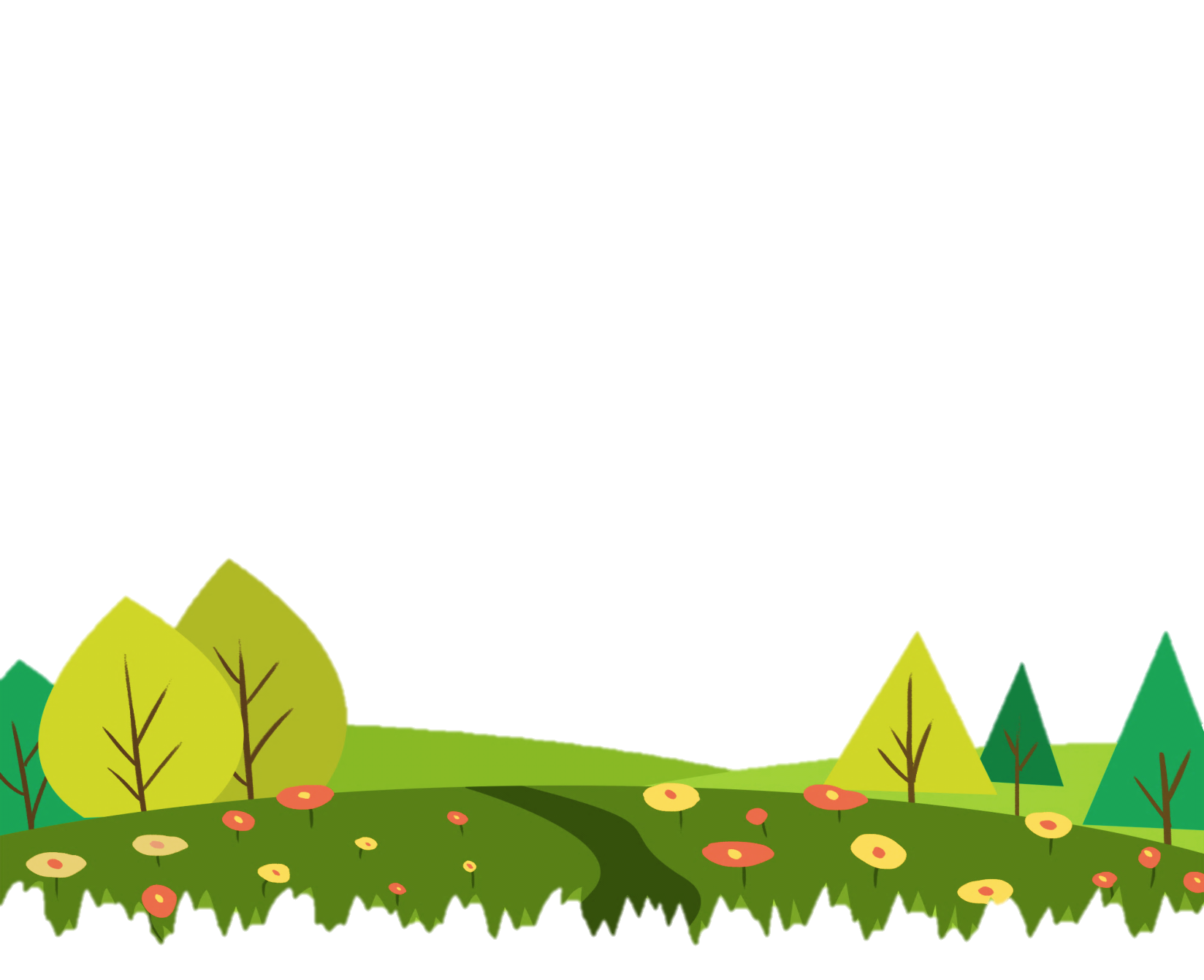 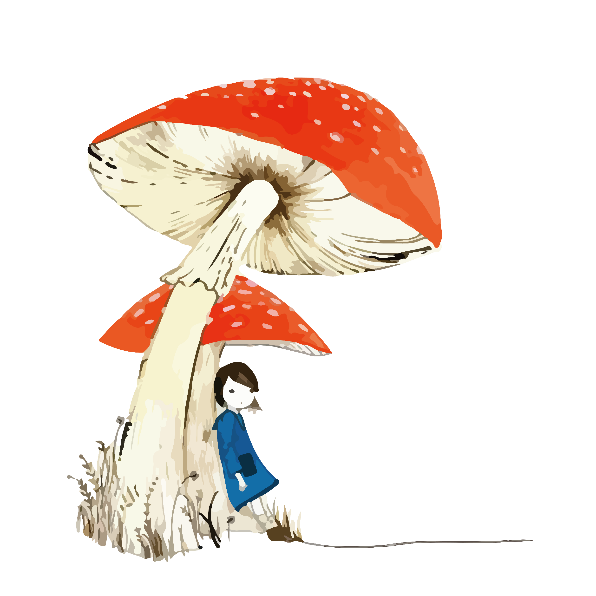 4
Viết phép tính (theo mẫu)
+
= 14
= 14
9
5
5
+
9
So sánh
2 phép tính trên
9 + 5 = 5 + 9
4
Viết phép tính (theo mẫu)
Mẫu
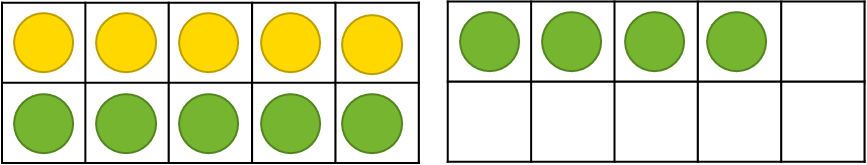 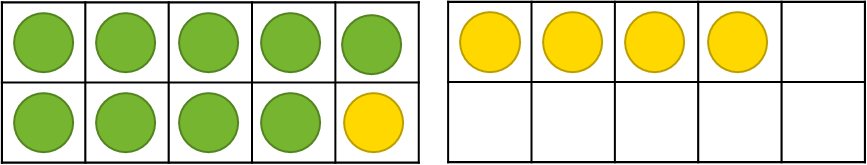 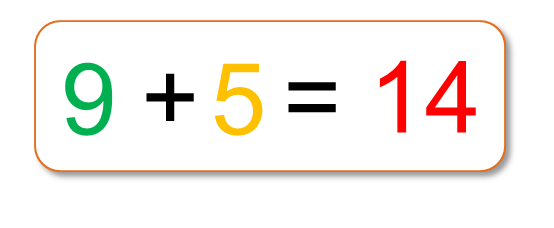 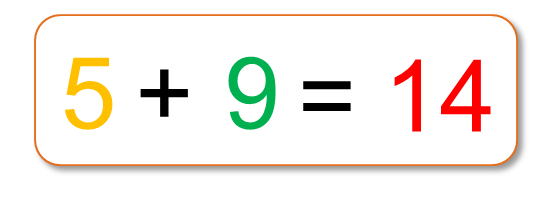 a)
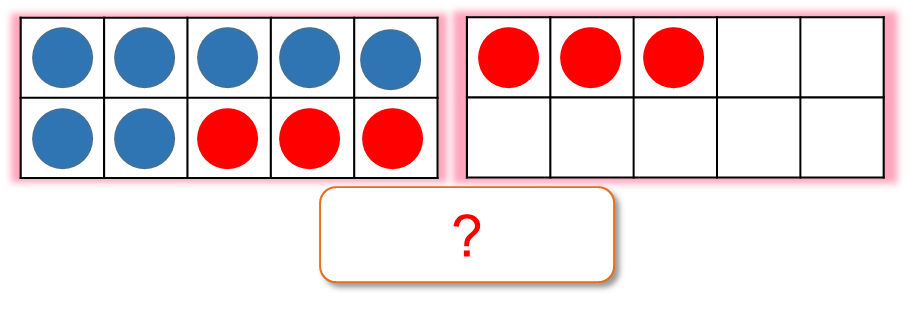 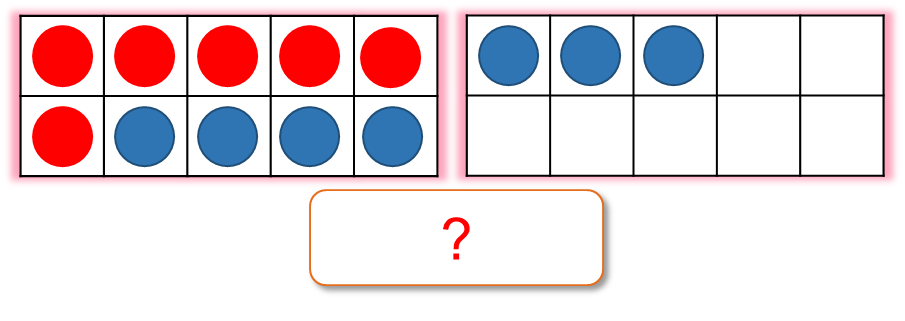 b)
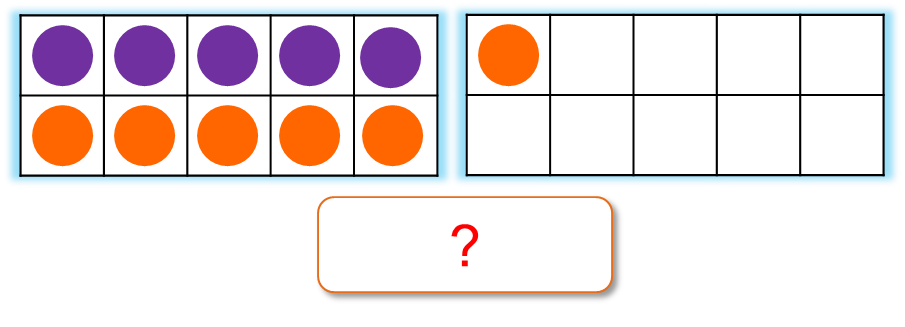 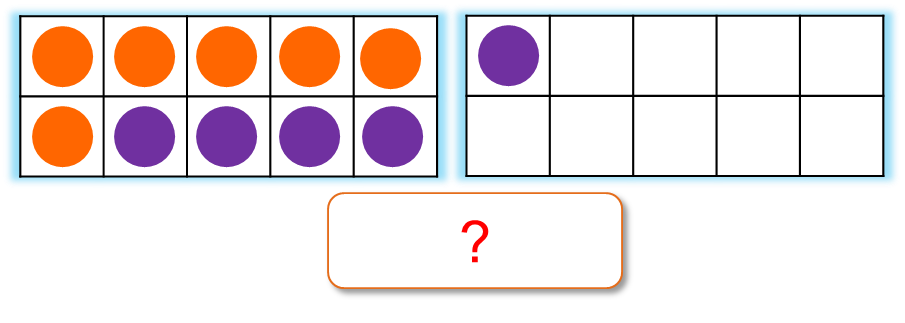 4
Viết phép tính (theo mẫu)
a)
7 + 6 = 13
?
6 + 7 = 13
?
7 + 6 = 6 + 7
4
Viết phép tính theo mẫu
b)
?
6 + 5 = 11
5 + 6 = 11
?
6 + 5 = 5 + 6
5
Tính nhẩm
4 + 9
3 + 8
8 + 9
6 + 7
7 + 8
5 + 7
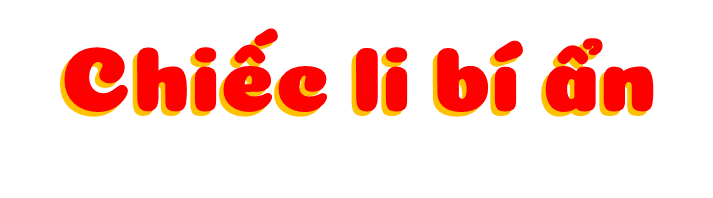 2
3
1
5
6
4
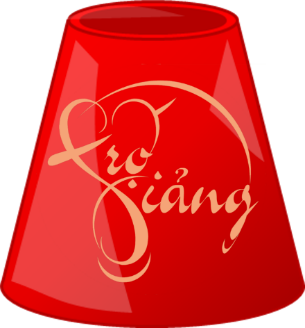 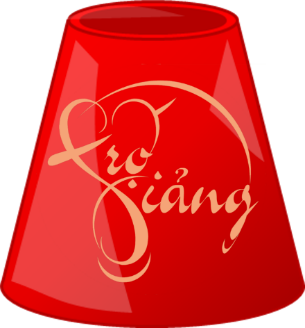 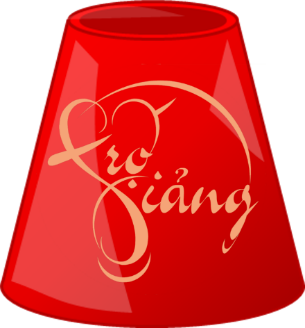 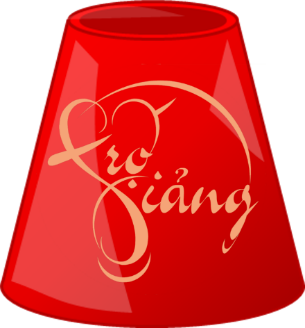 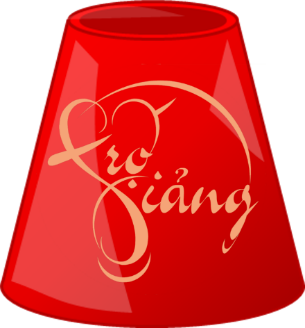 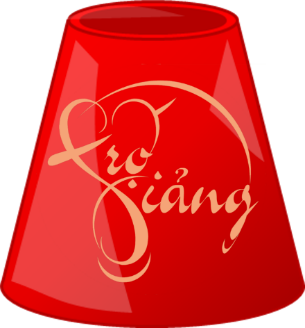 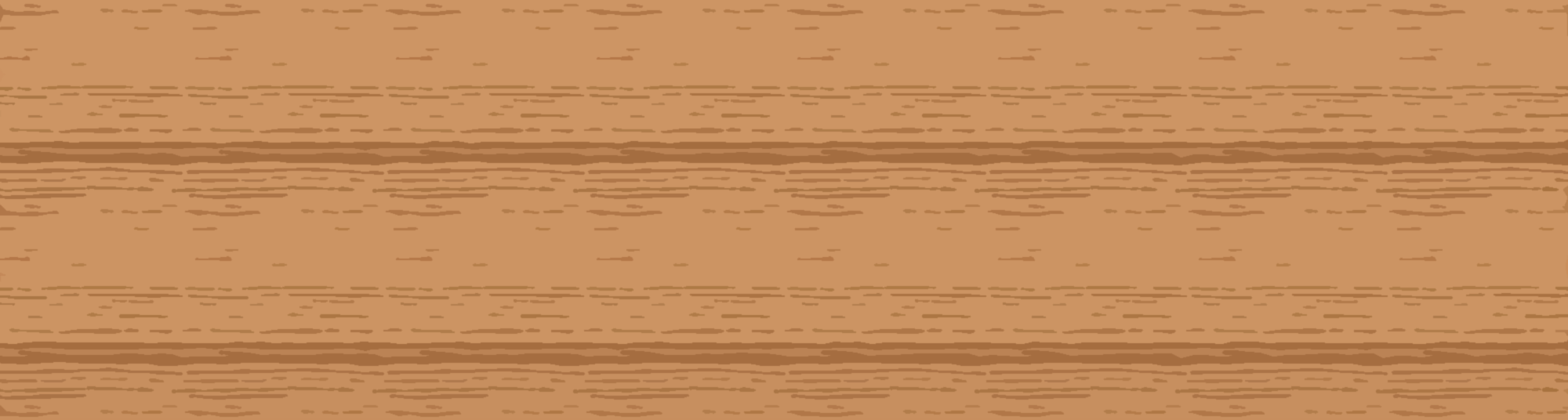 Bắt đầu
4 + 9
7 + 8
5 + 7
8 + 9
6 + 7
3 + 8
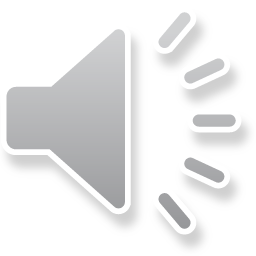 Chúc mừng các bạn đã hoàn thành trò chơi
1
2
3
5
6
4
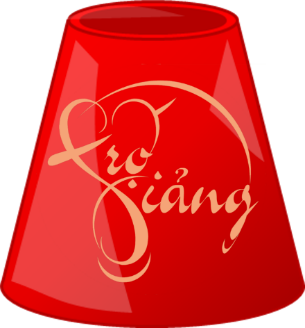 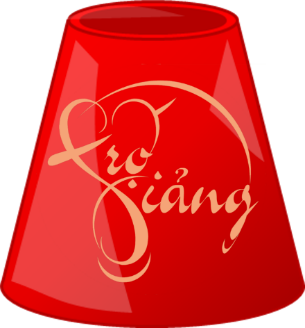 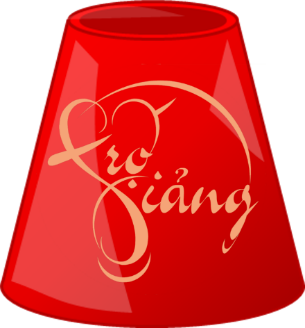 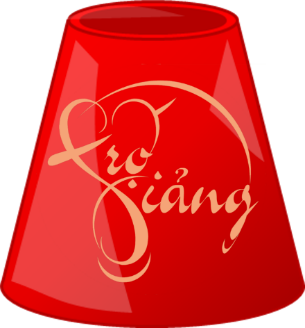 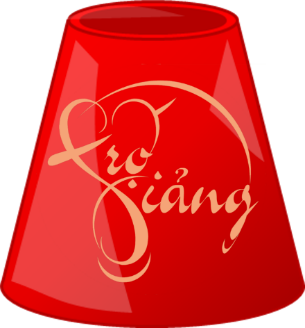 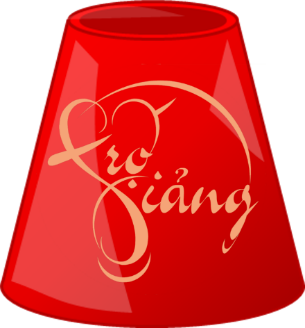 11
15
13
13
12
17
4 + 9
7 + 8
5 + 7
6 + 7
8 + 9
3 + 8
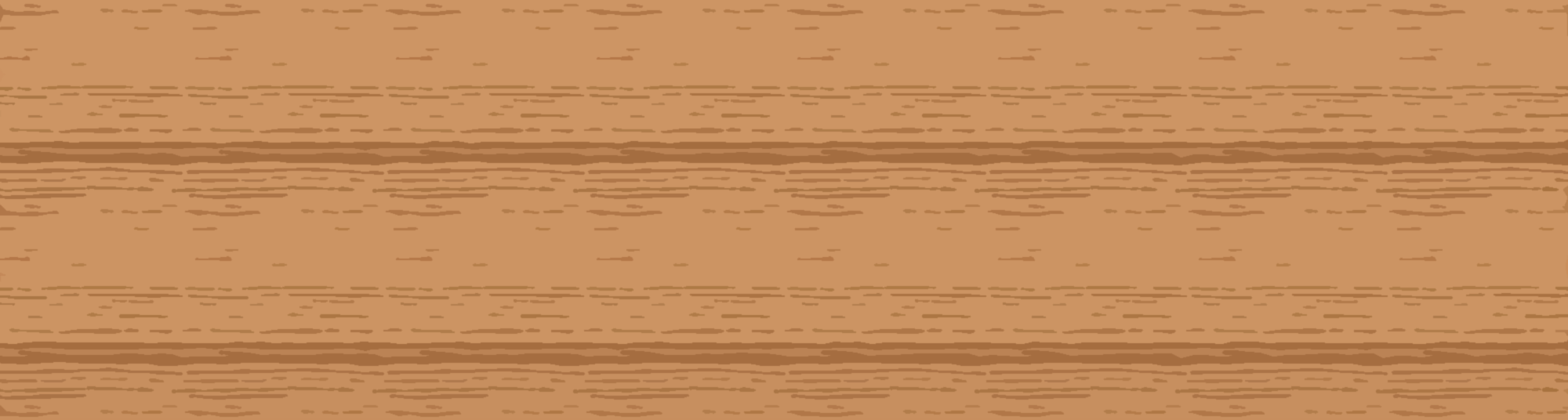 [Speaker Notes: Kích vào li để hiện phép tính. Kích vào phép tính hiện kết quả]
6
>
=
?
?
5 + 8
8 + 3
5 + 7
…
7 + 5
…
>
?
13
=
11
<
<
=
?
?
6 + 8
8 + 6
9 + 2
3 + 9
…
…
12
11
7
Hai đĩa nào có tổng số quả chuối là 12?
12
12
12
8
6
7
5
6
4
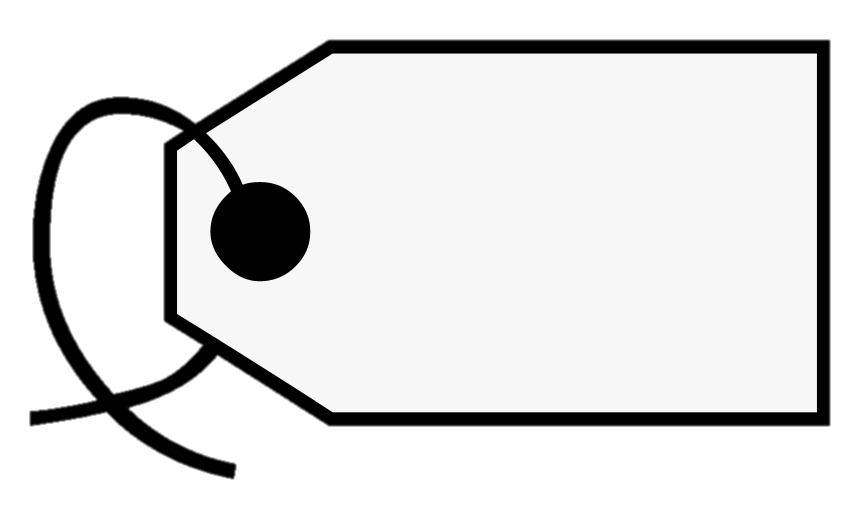 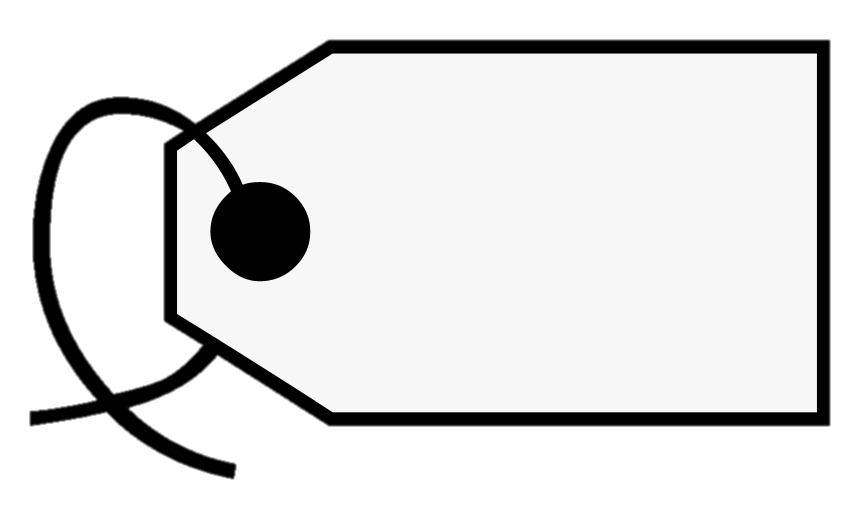 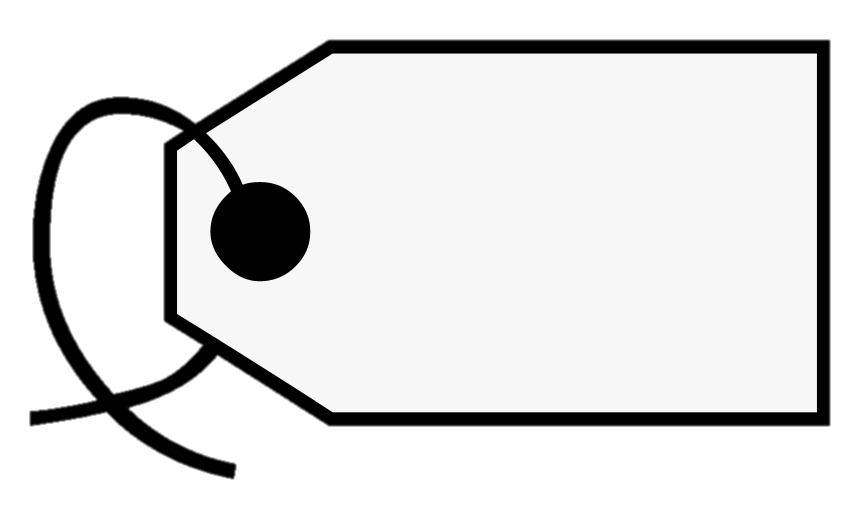 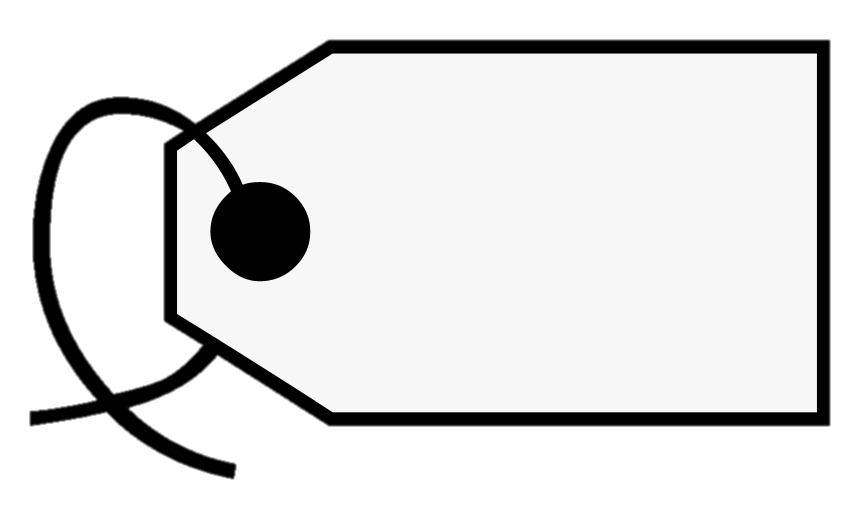 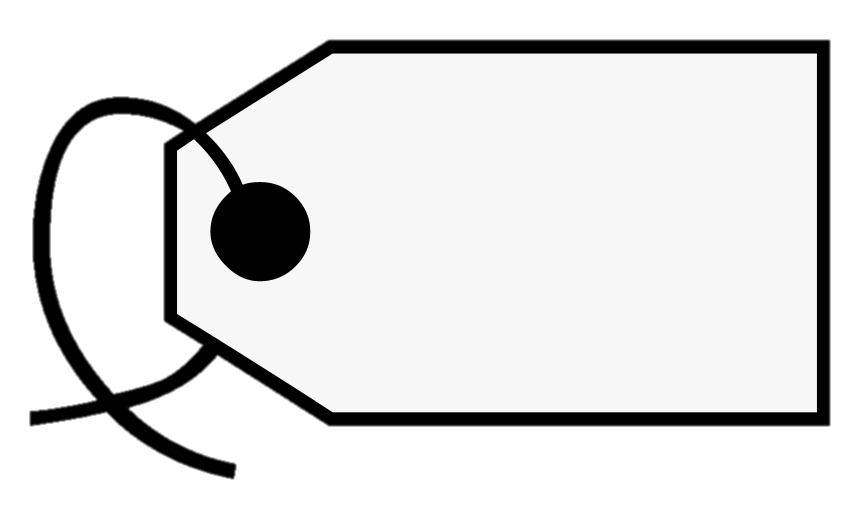 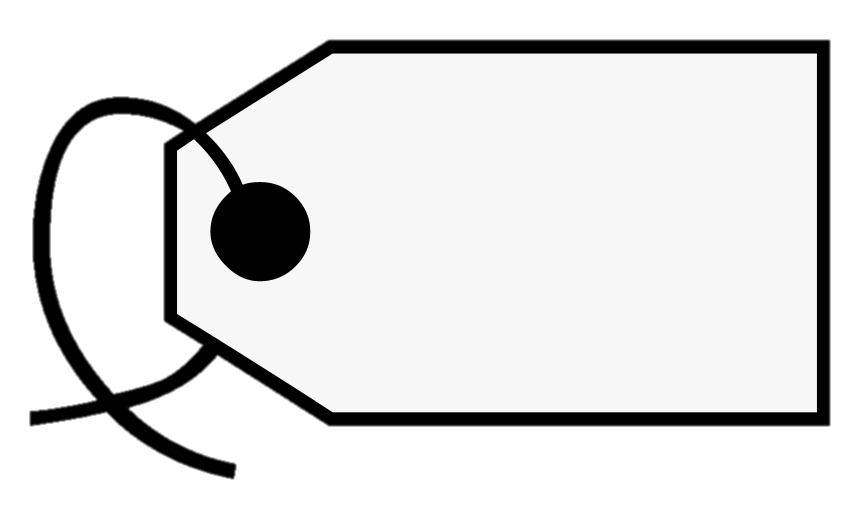 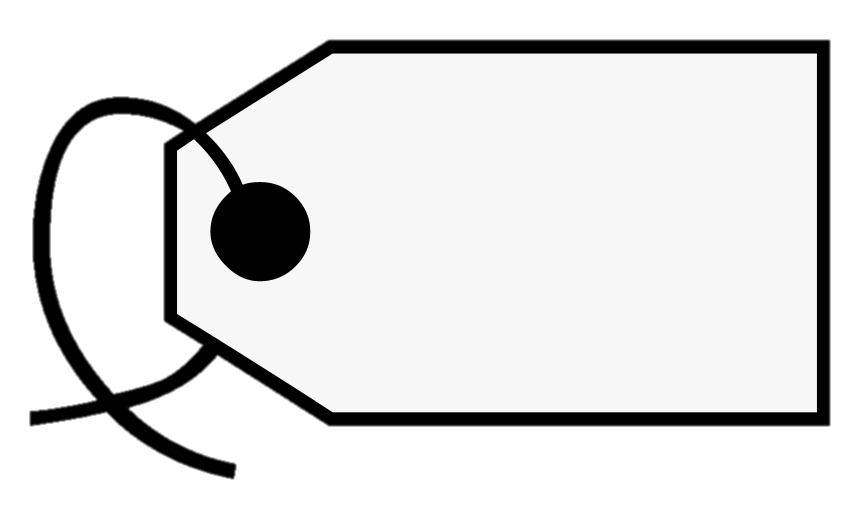 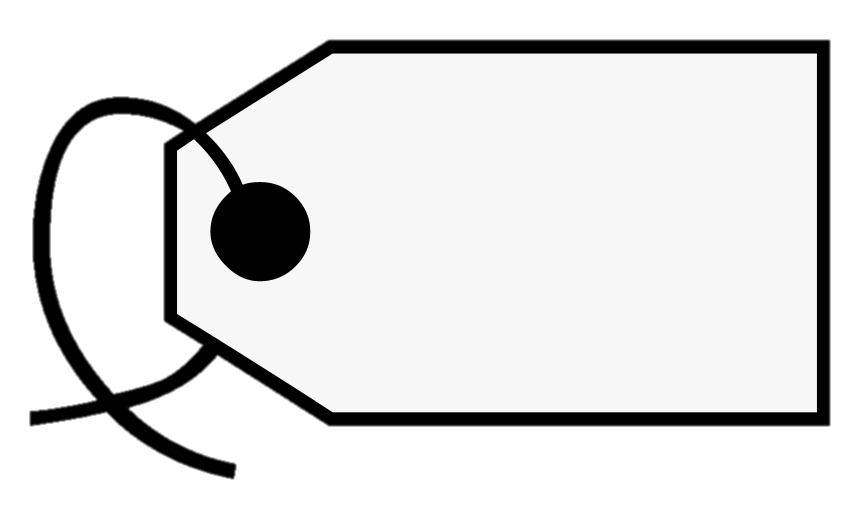 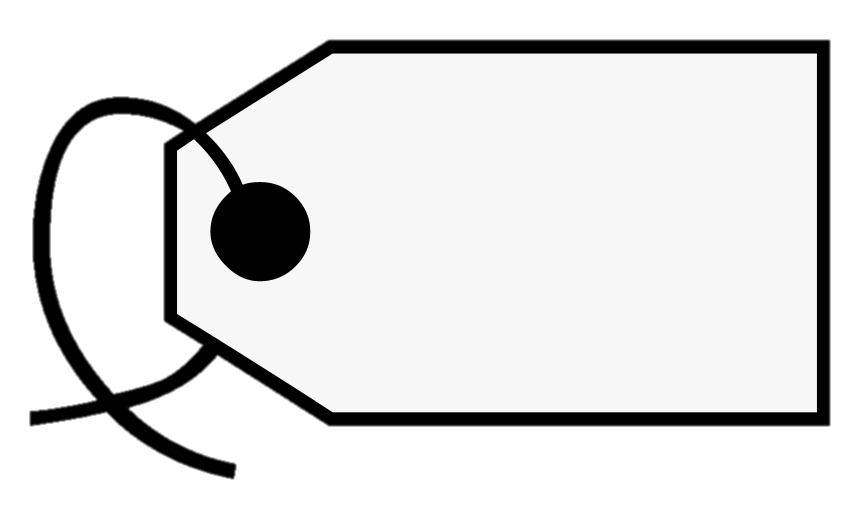 A
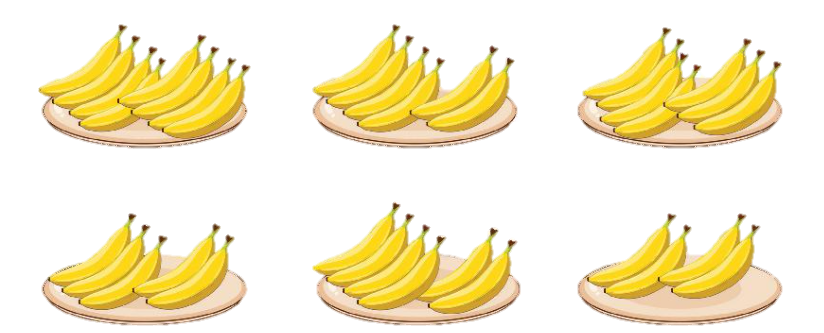 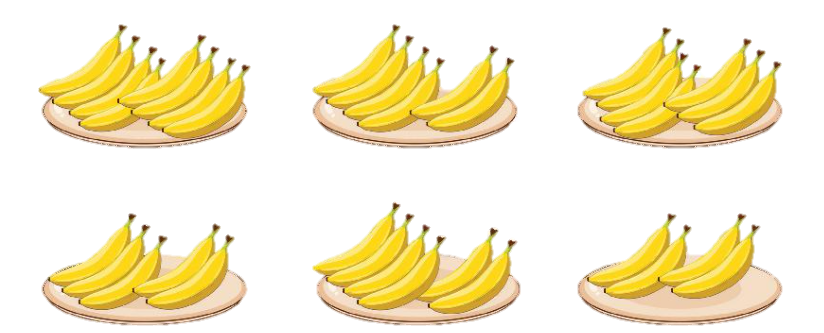 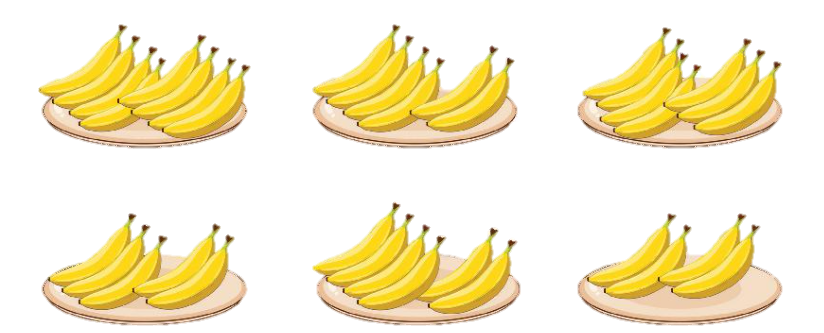 B
C
8 cộng mấy bằng 12?
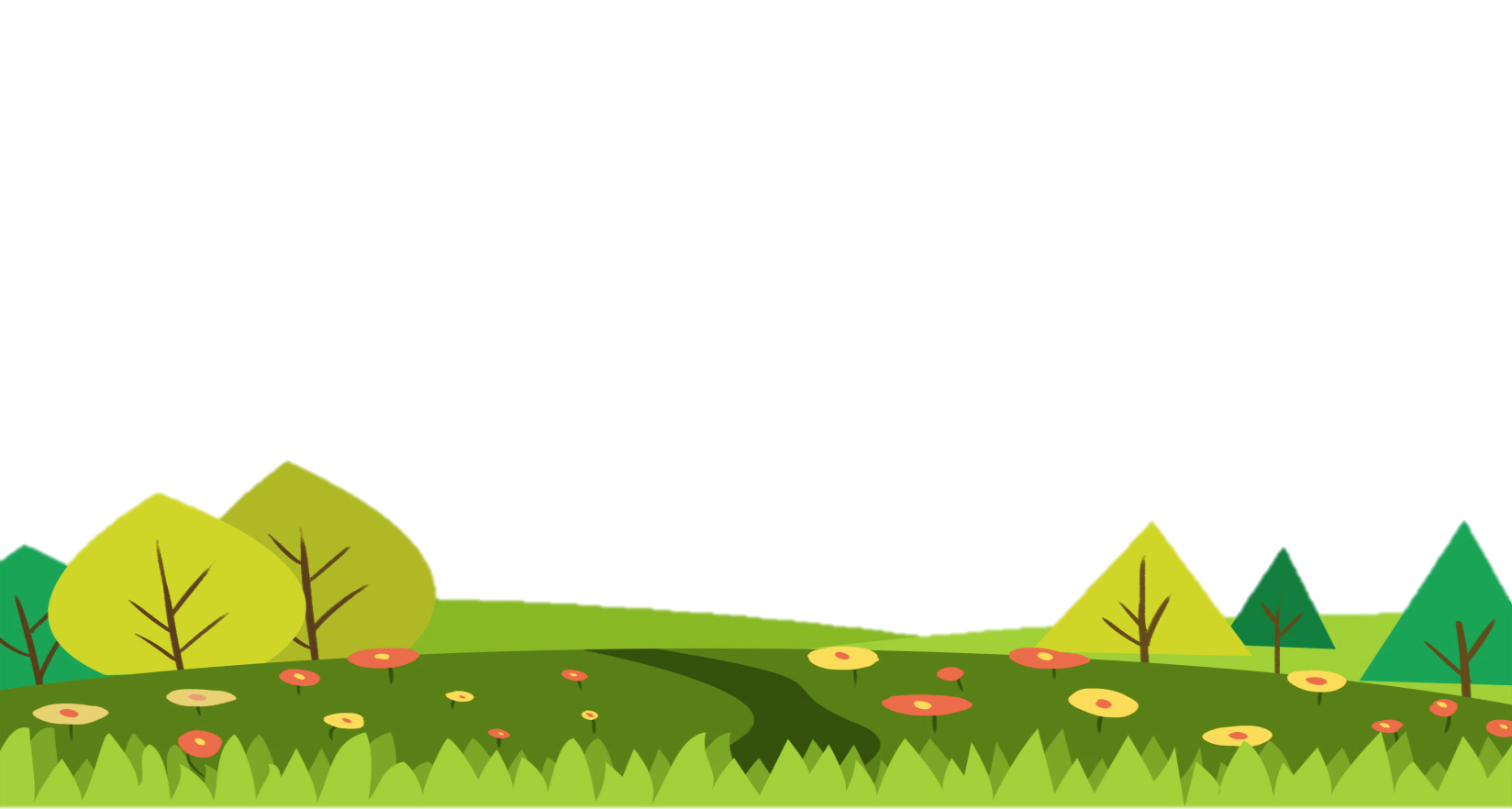 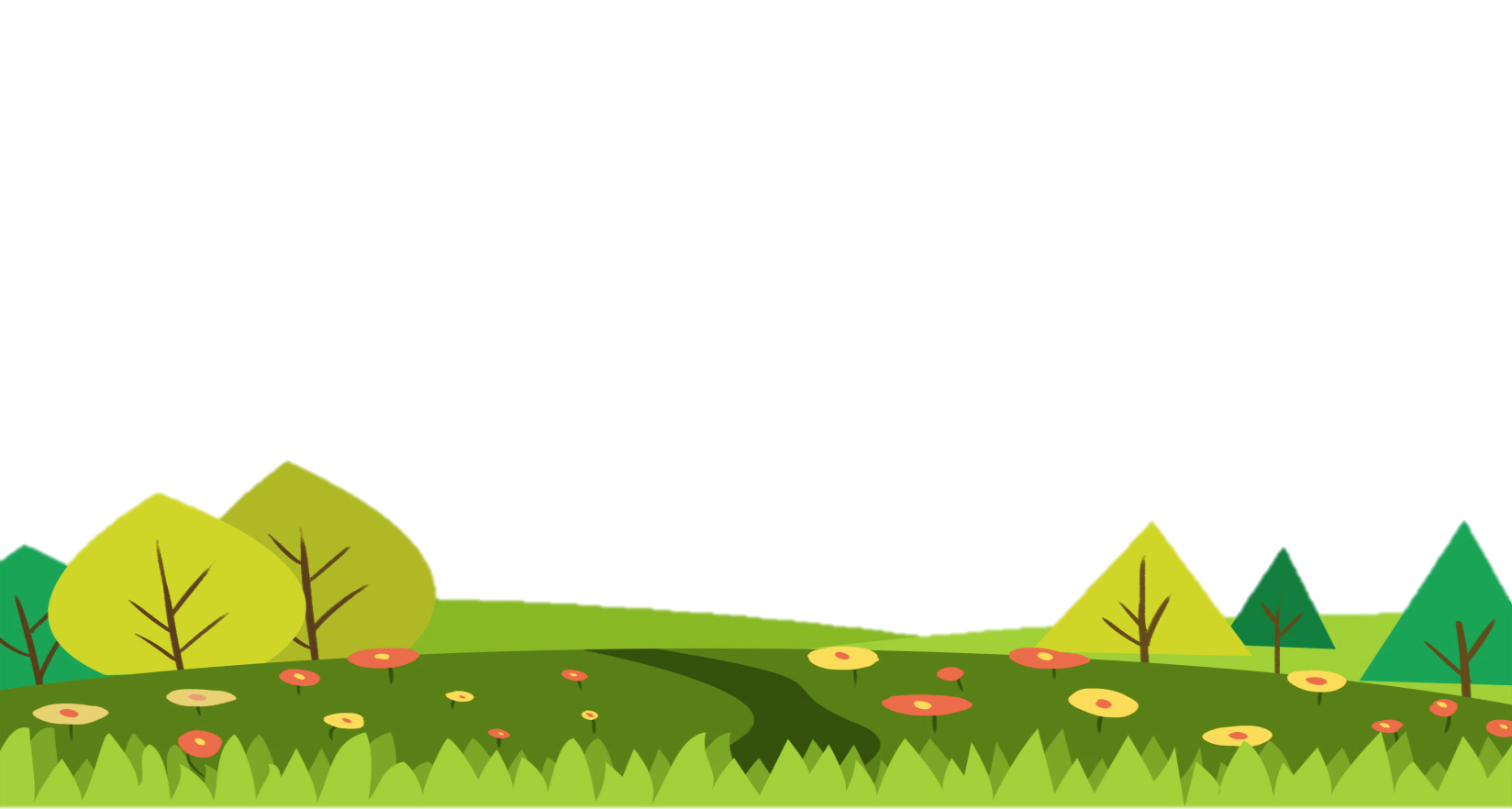 D
E
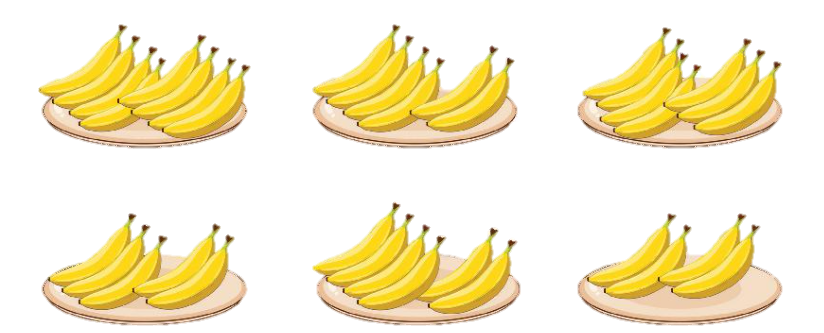 G
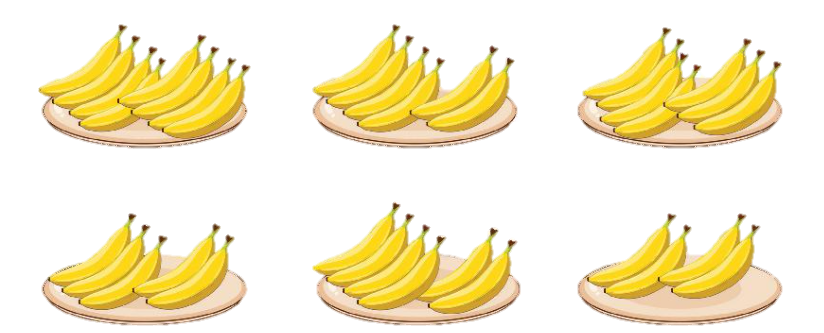 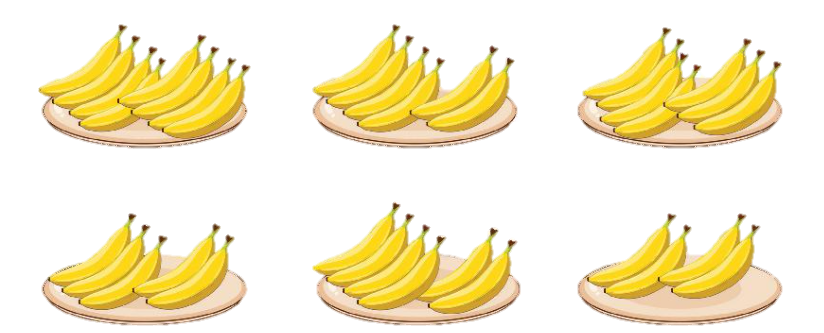 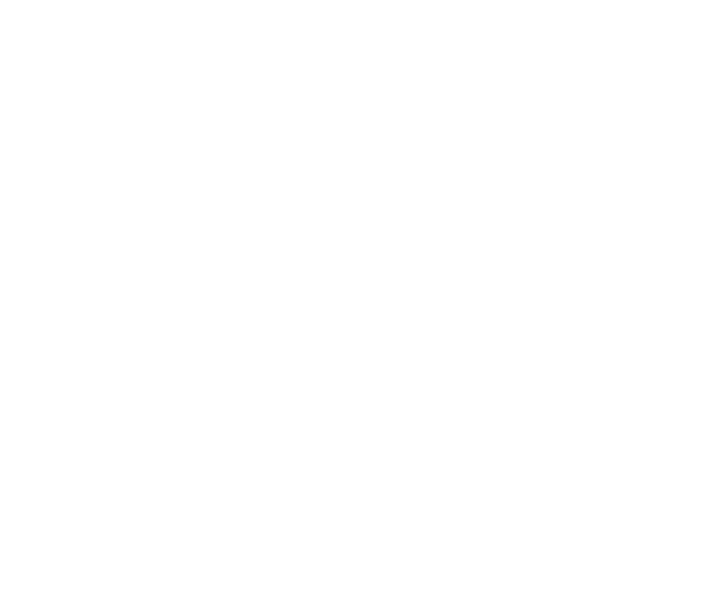 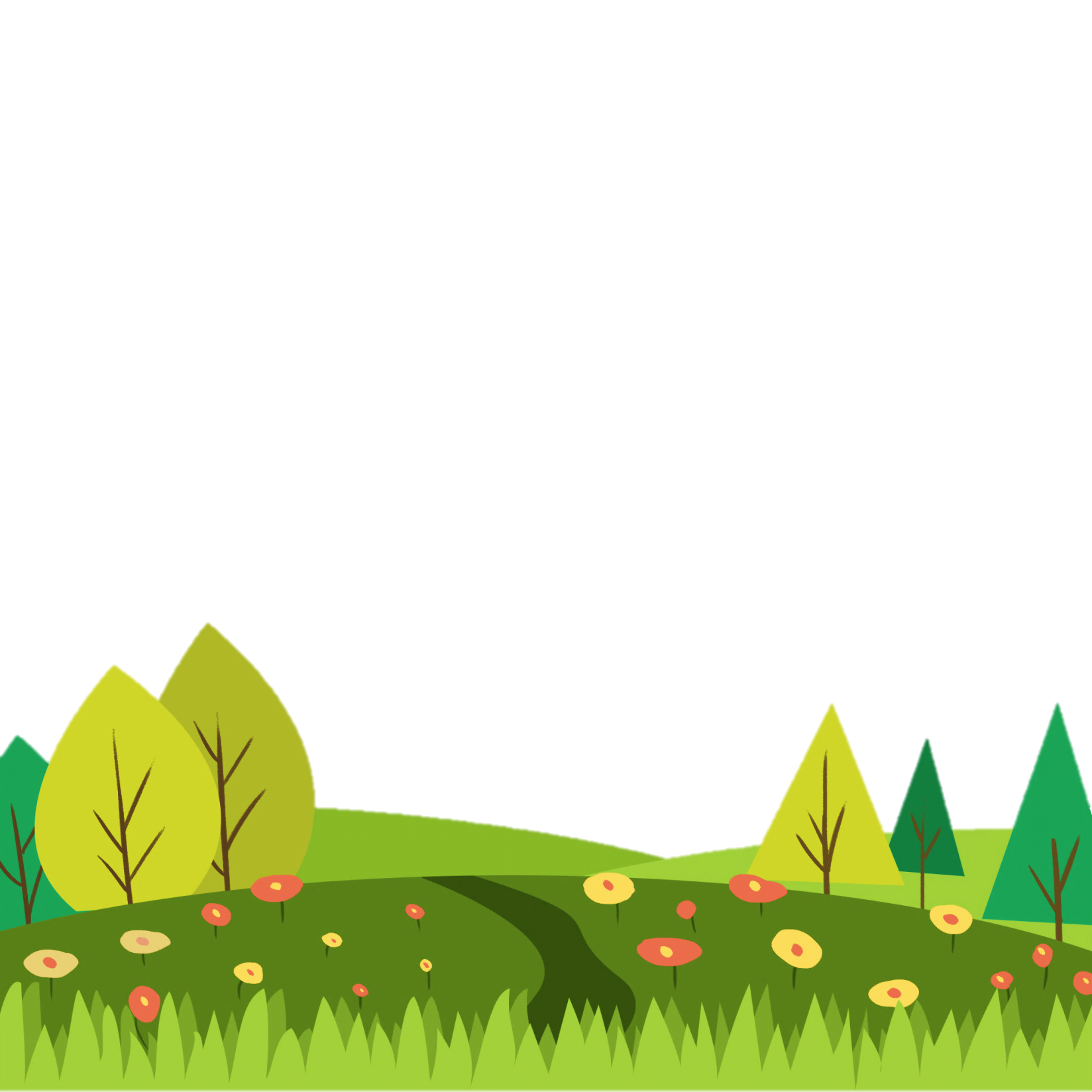 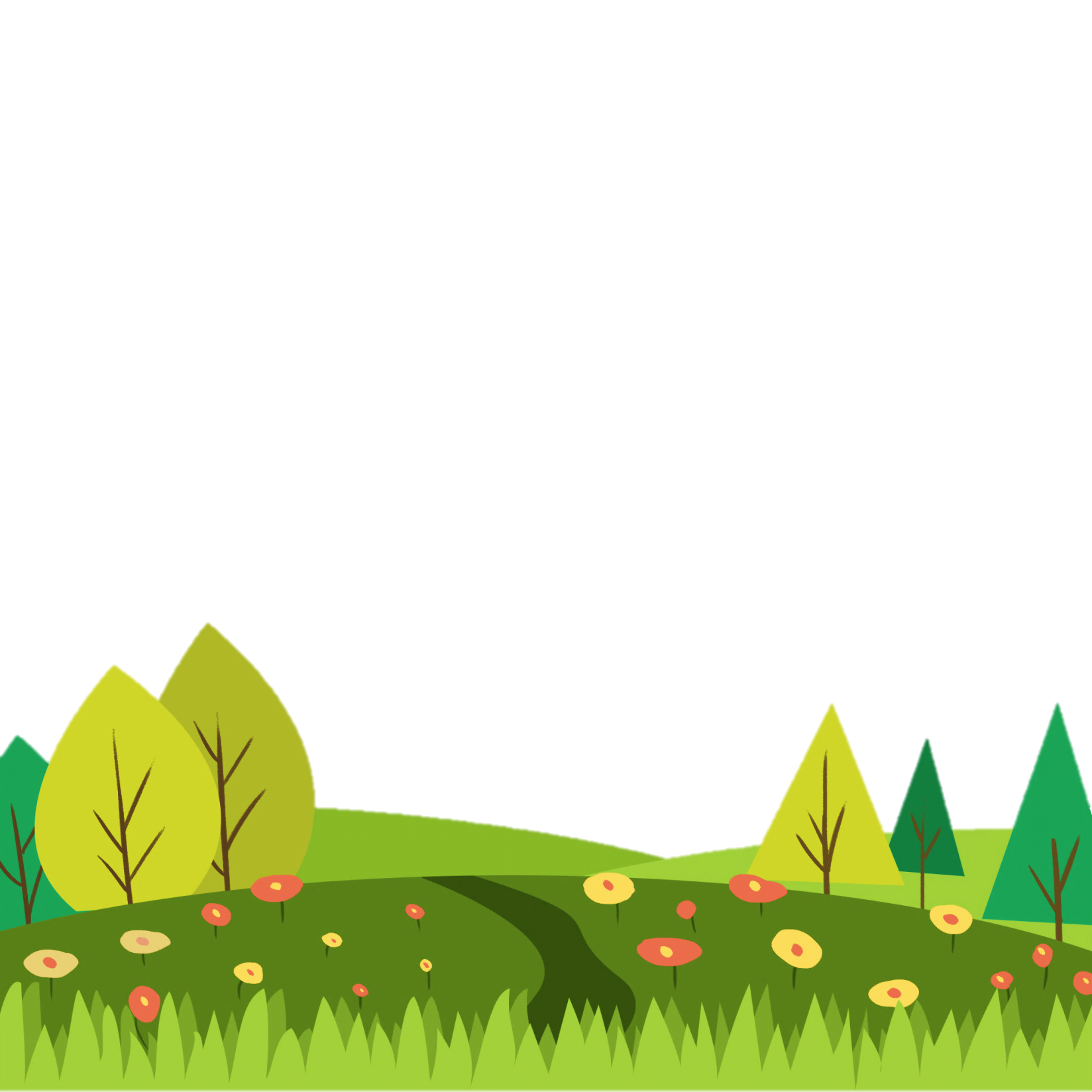 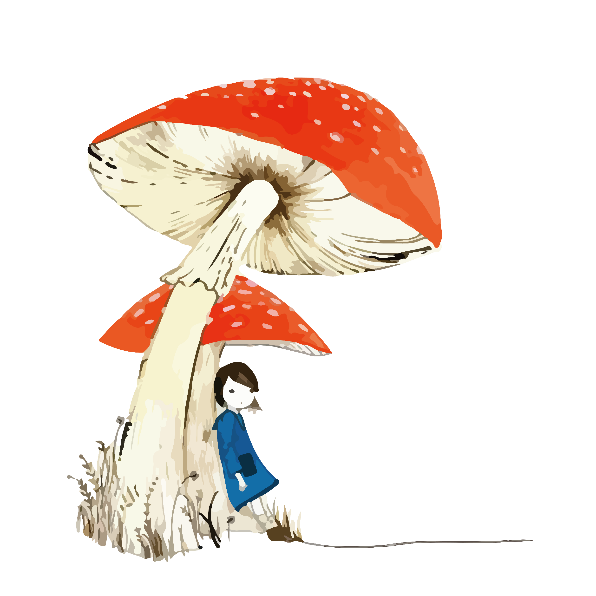 Phân biệt 9, 8, 7, 6 cộng với một số
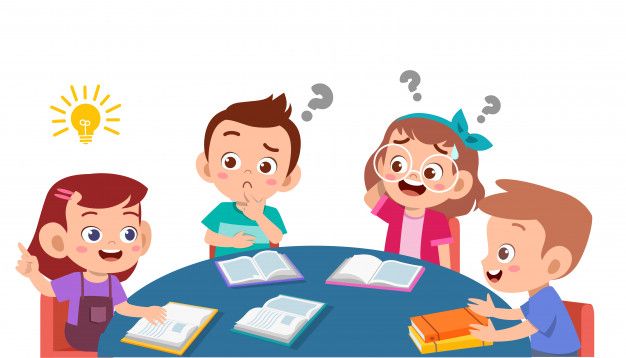 Gộp cho đủ chục rồi cộng với số còn lại
Tách 1 ở 
số sau
Tách 2 ở 
số sau
Tách 3 ở 
số sau
Tách 4 ở 
số sau
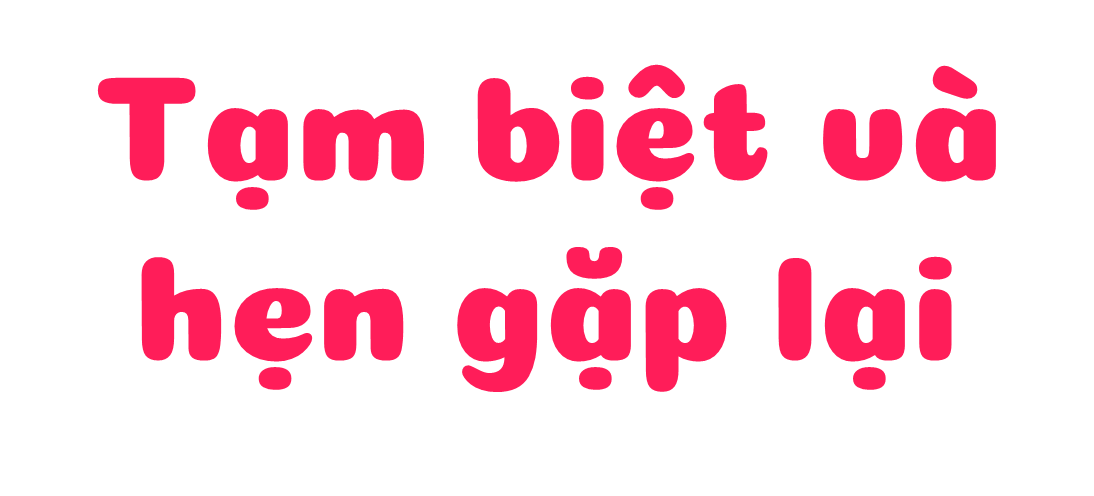